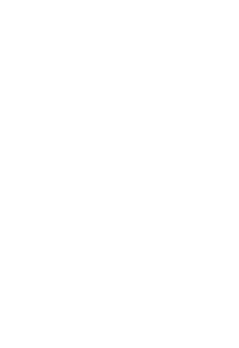 The half-life of IoT Vulnerabilities – a Perfect Storm
November, 2020
www.phosphorus.io
Proprietary & Confidential
1
IoT is being deployed more rapidly than any technology revolution.

Security has not been considered.
2
Currently IT has two bad options:
Manual patch, credential and configuration management
Do Nothing
3
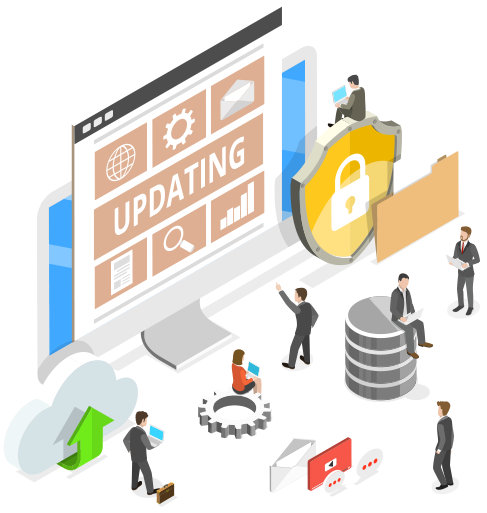 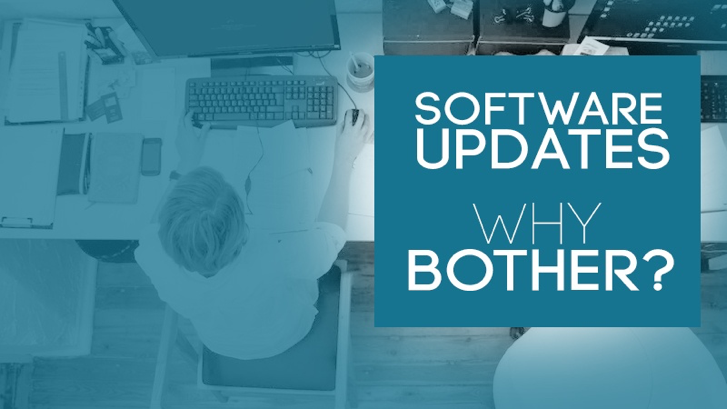 Growth of Internet Hosts
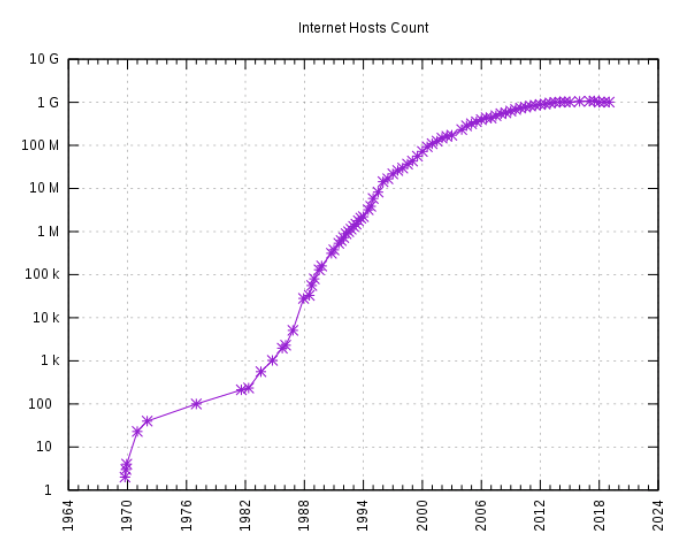 Data source: Internet Systems Consortium, Wikipedia
Growth in Internet of Things Devices
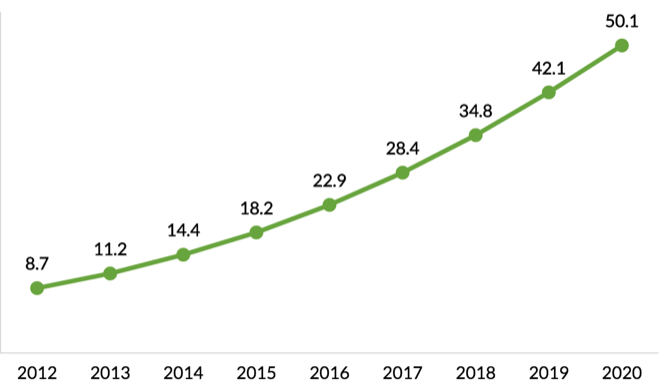 Data source: NCTA, Splunk
Anatomy of an IoT attack
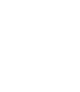 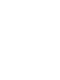 Un-Patched Firmware
Default Credentials
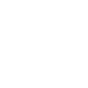 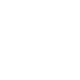 Bots
Backdoors
6
Proprietary and Confidential
Half-Life of IoT Vulnerabilities
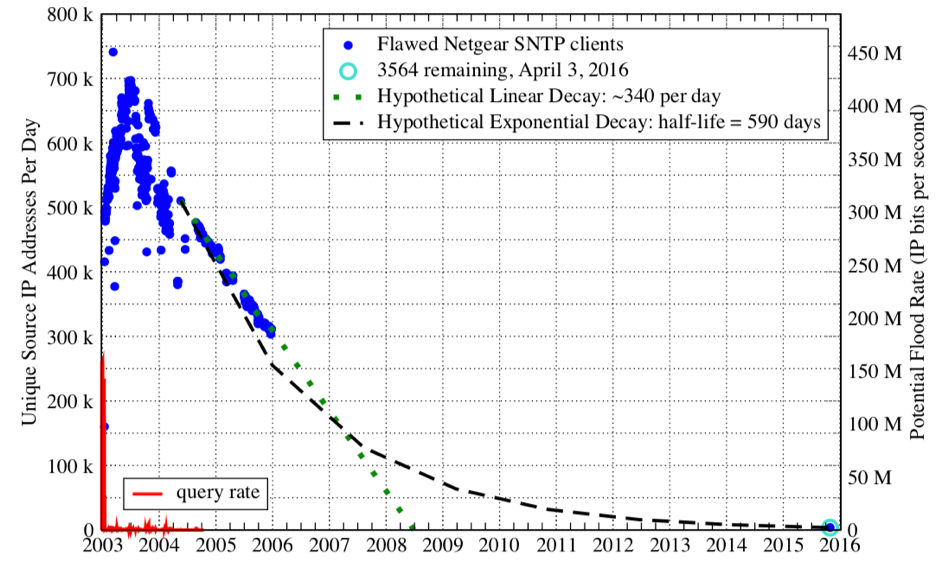 www.phosphorus.io
Proprietary & Confidential
7
Data source: University of Wisconsin
IoT BotNets – The New Normal
One man, hacks 800,000 “things”
Hackers love massdumps!
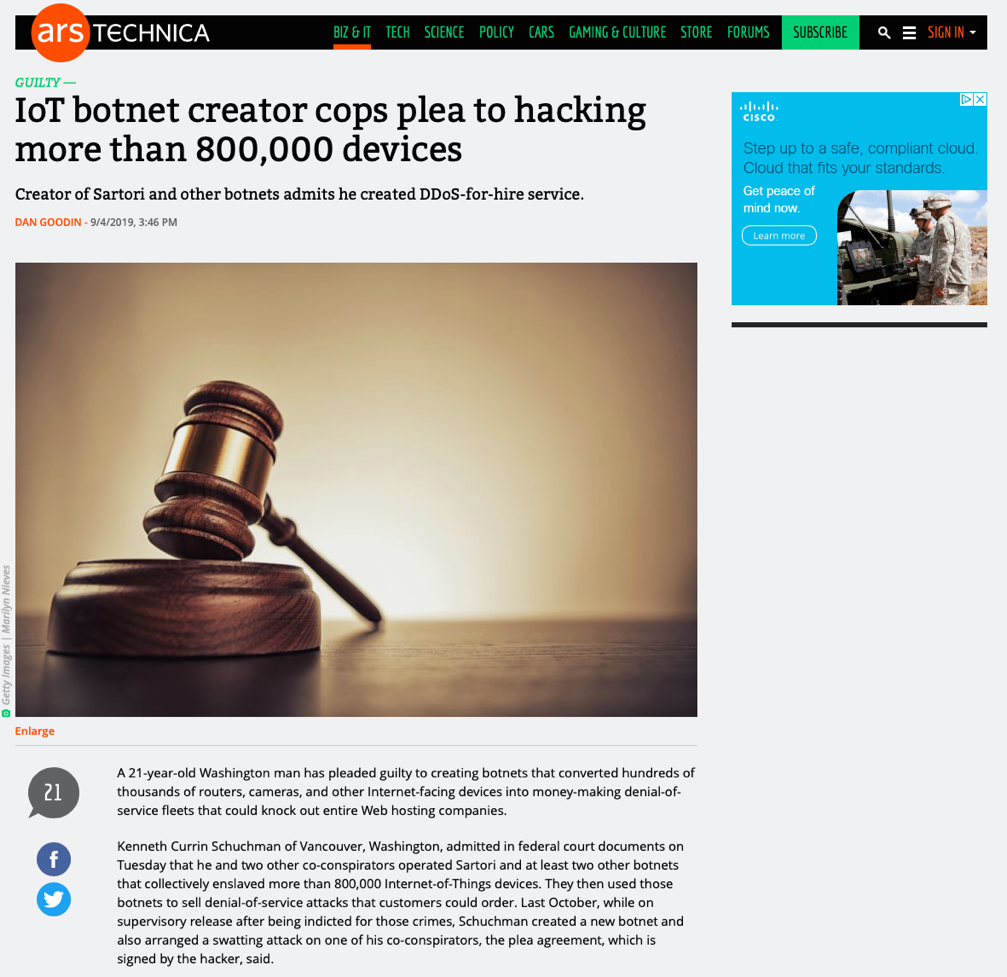 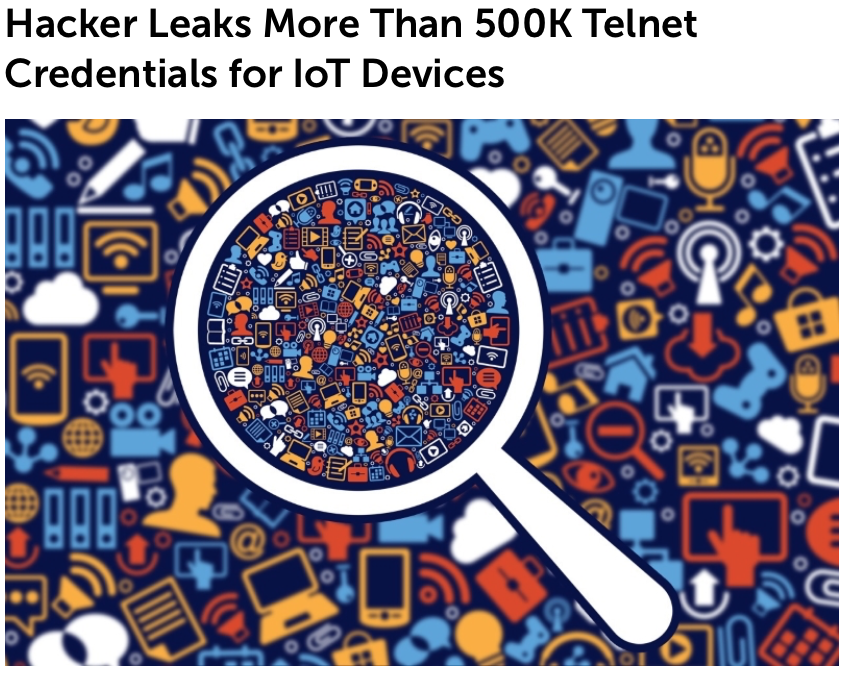 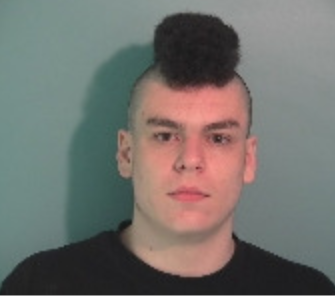 Data source: ZDnet, Threatpost
Why does my lightbulb report to China?
Why does my camera stream to China?
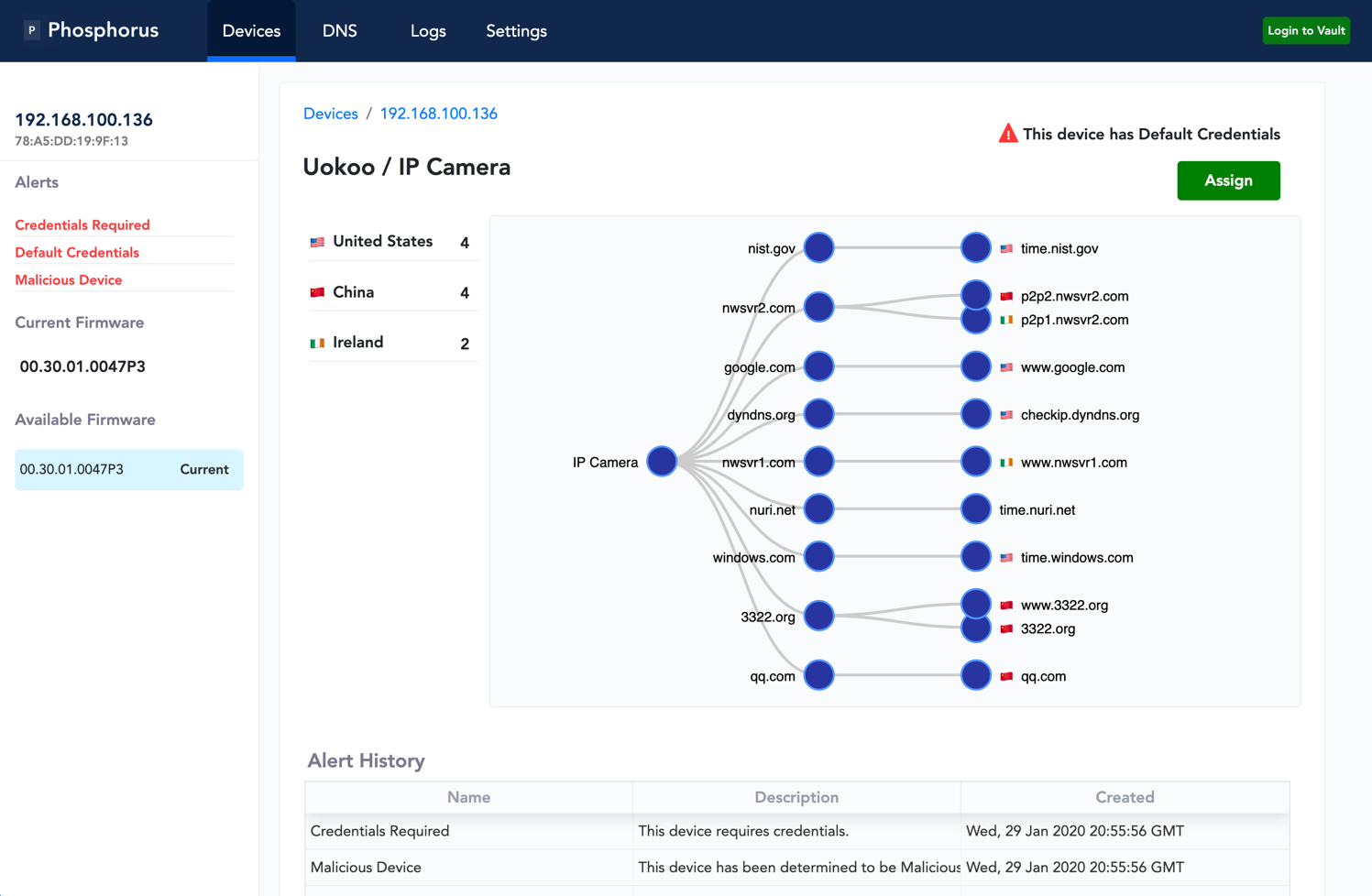 What’s with all the firmware?
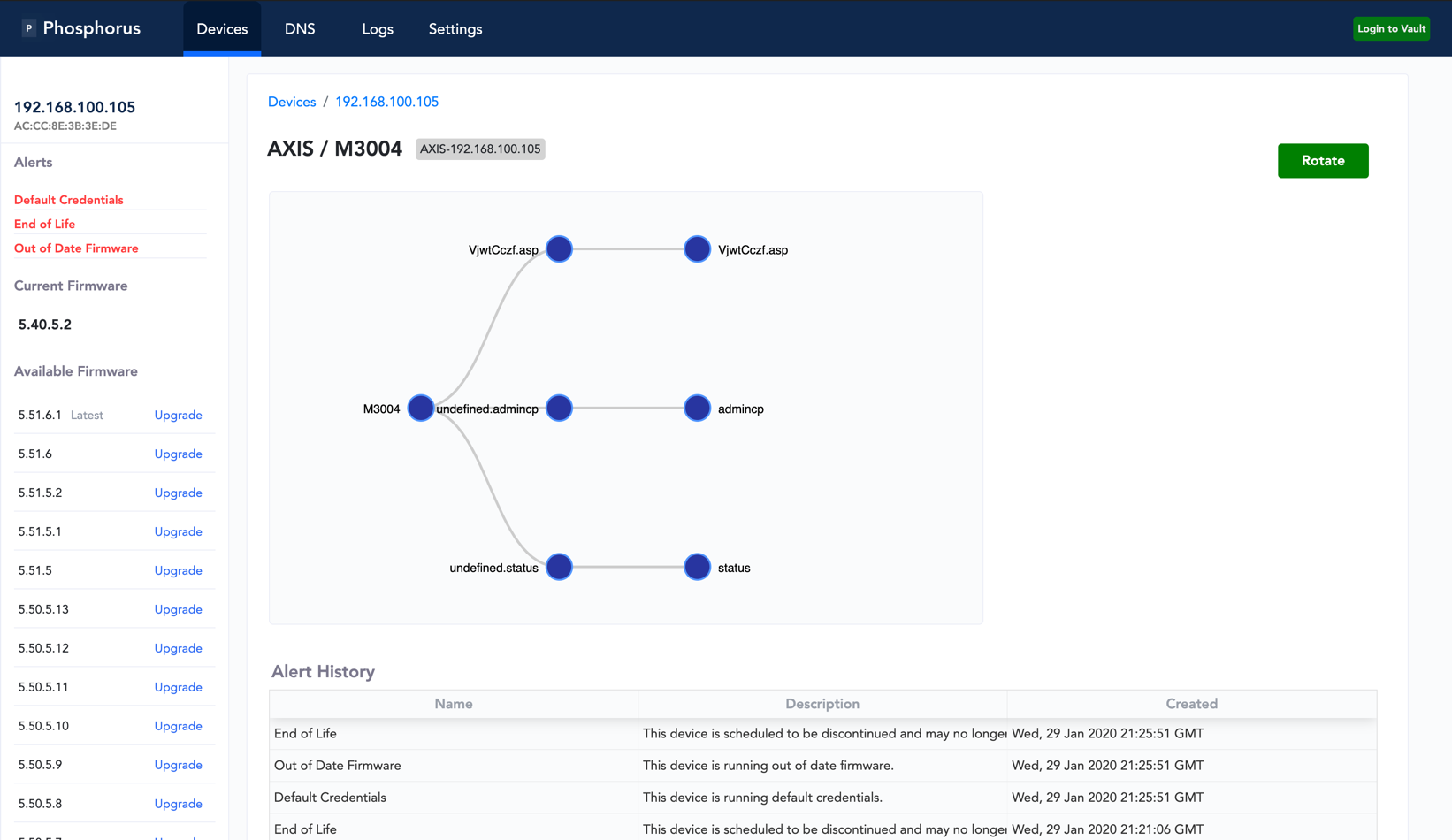 Seriously, all the Phones?
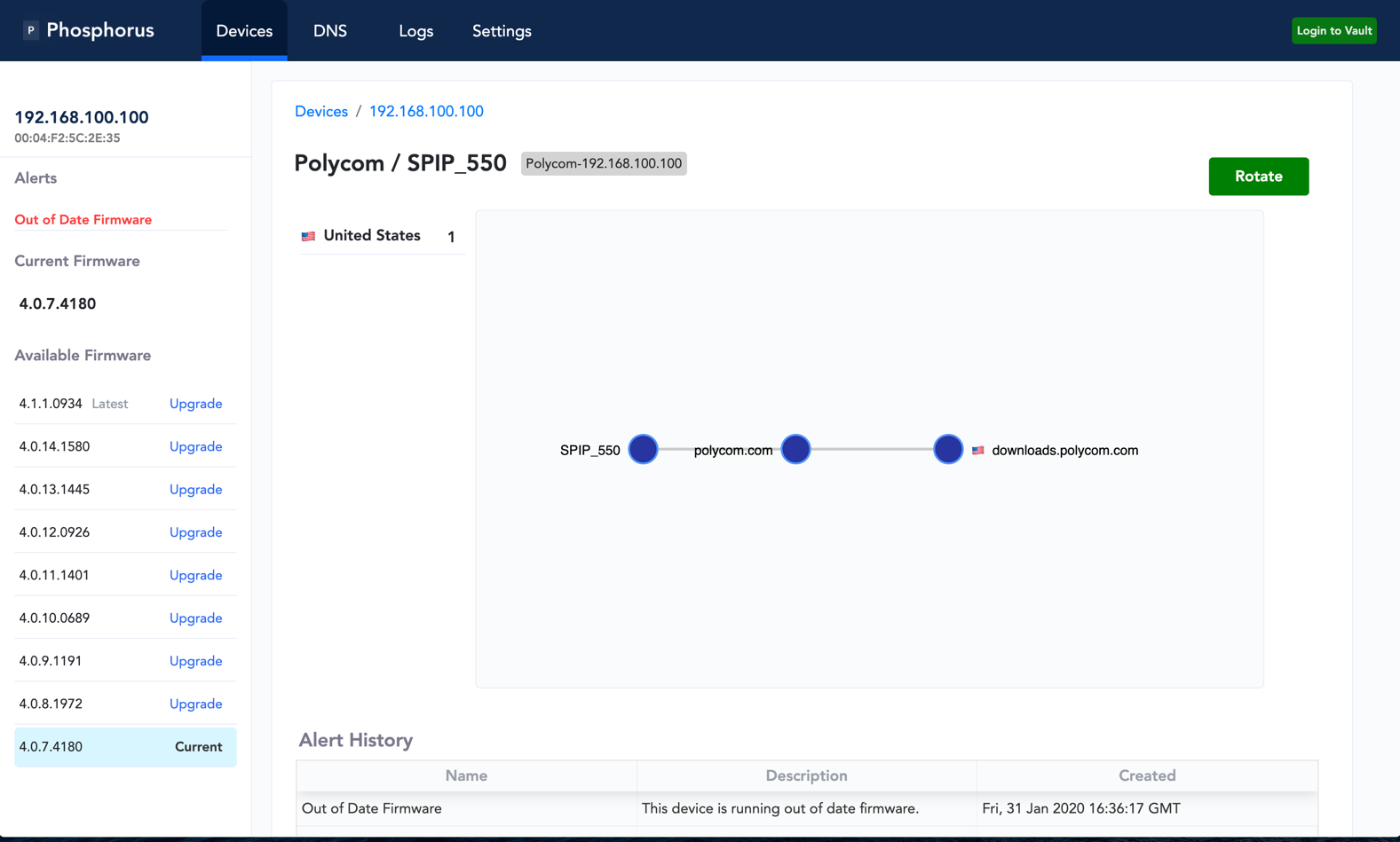 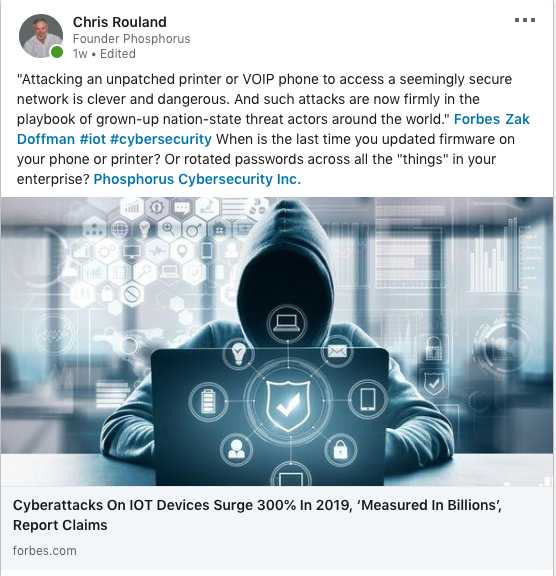 14
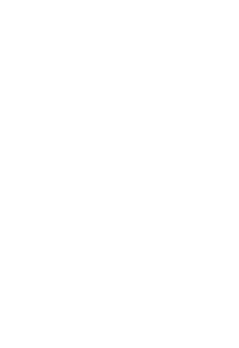 Chris Rouland
Founder/CEO
chris@phosphorus.io
www.phosphorus.io
Proprietary & Confidential
15